STEM Day at SFA
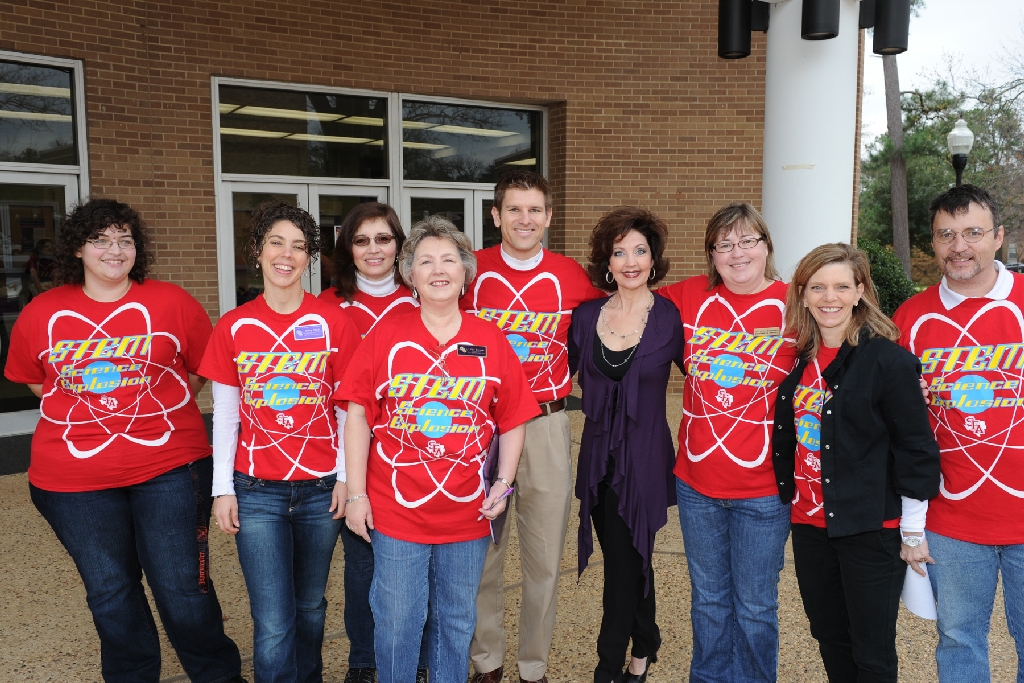 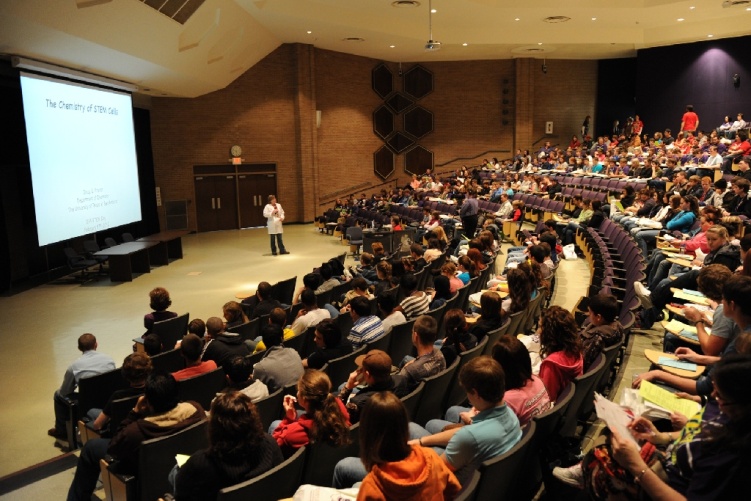 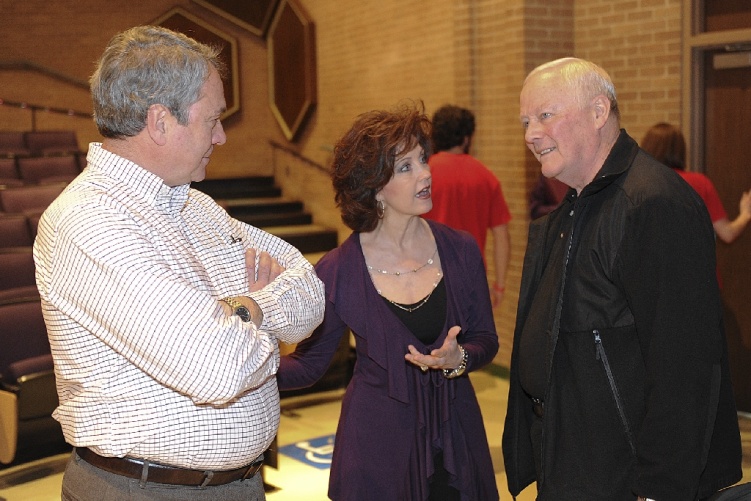 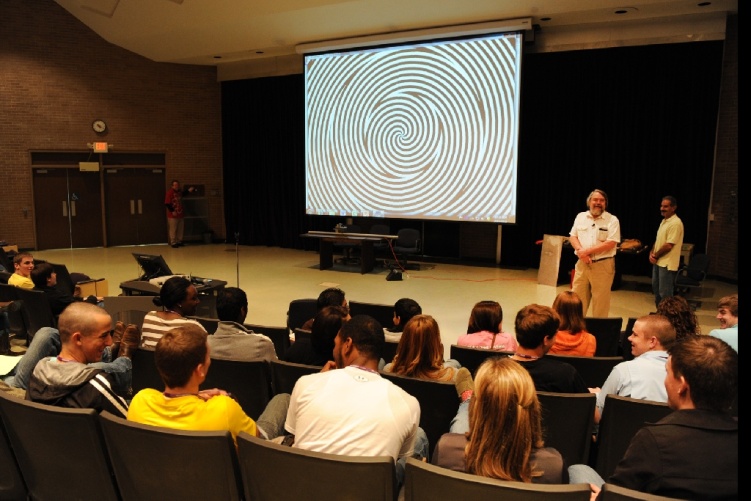 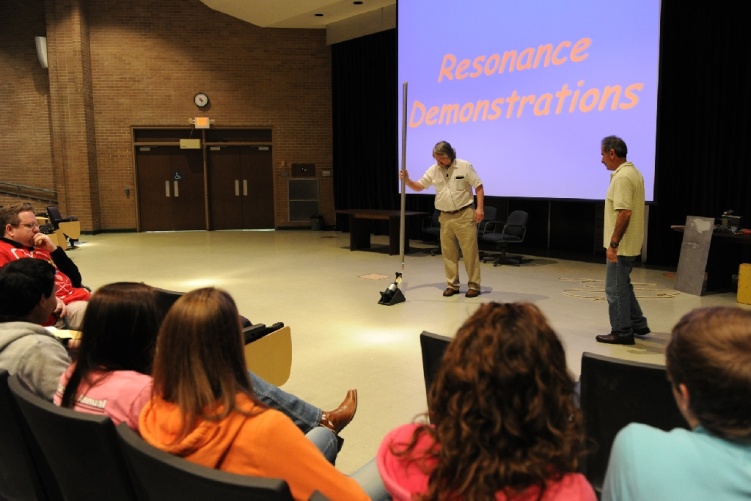 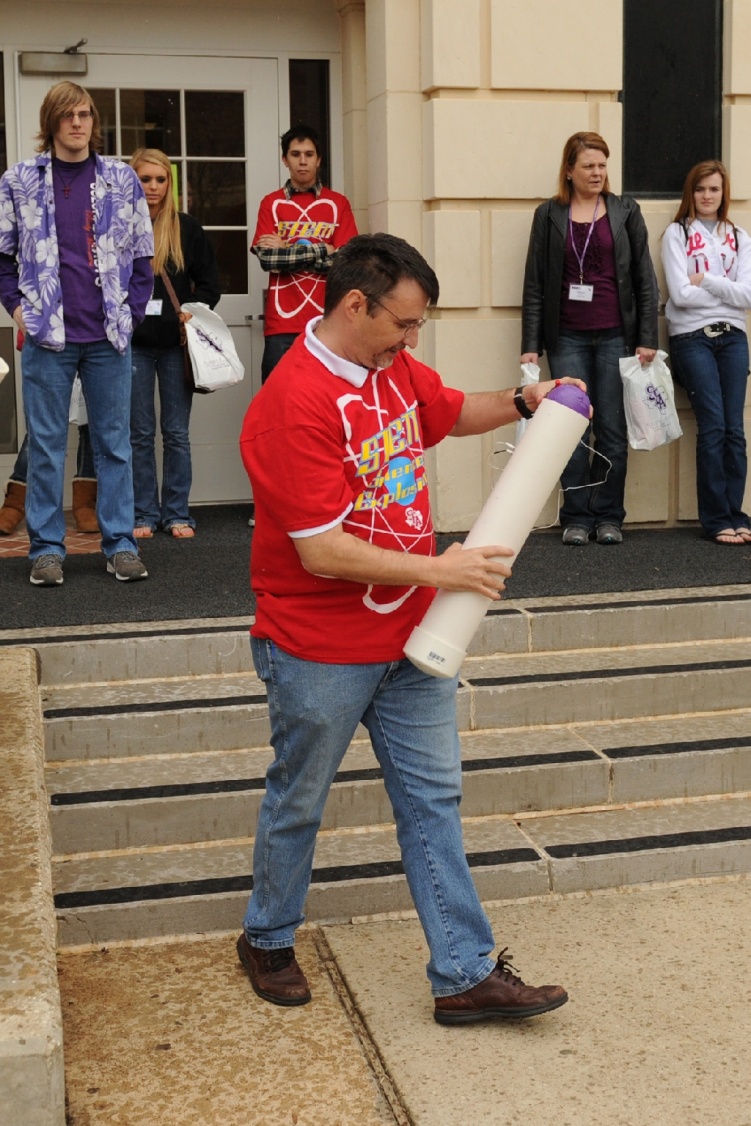 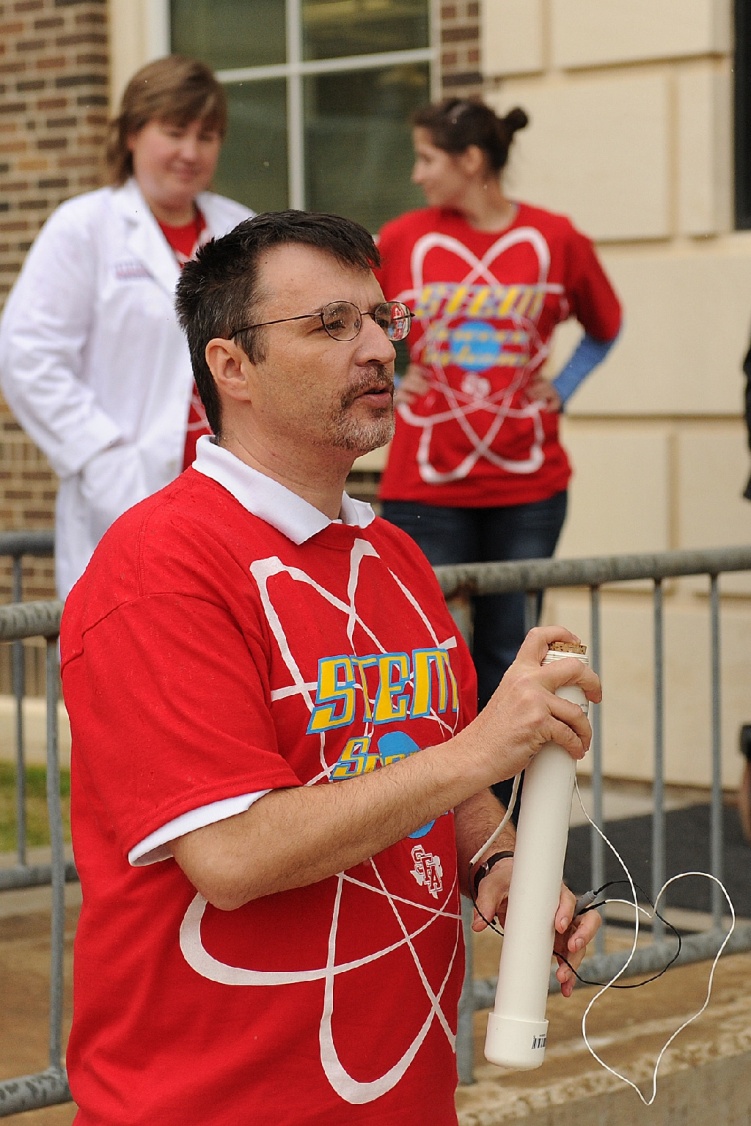 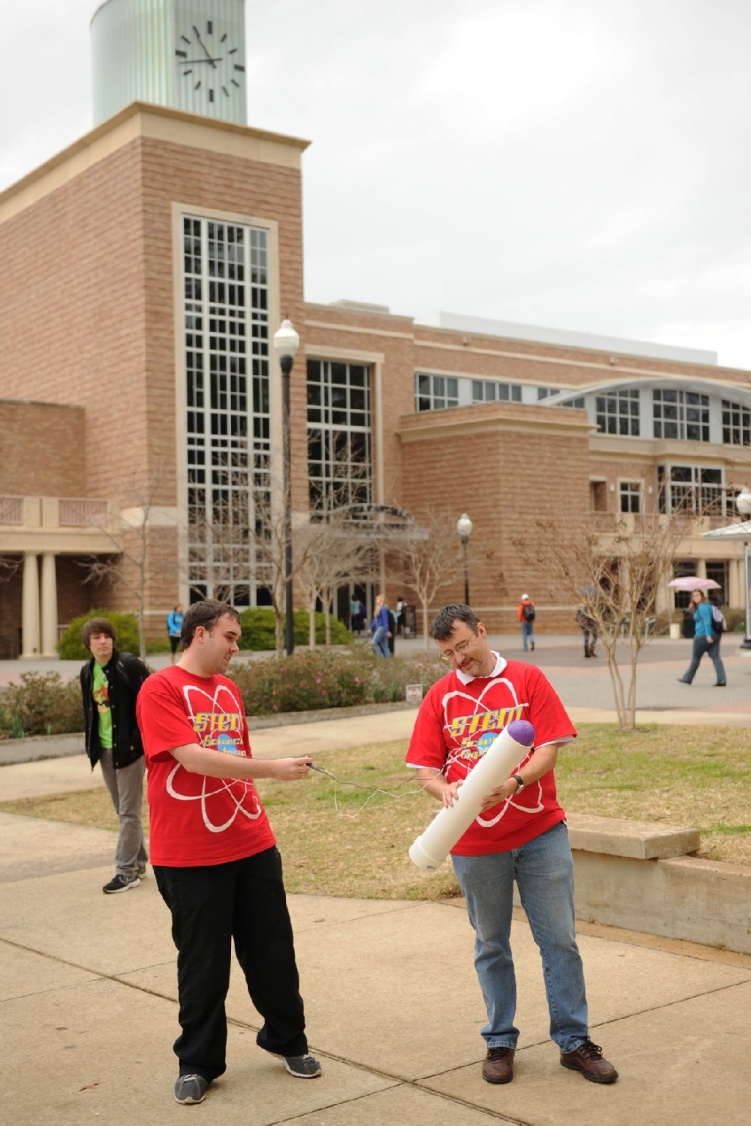 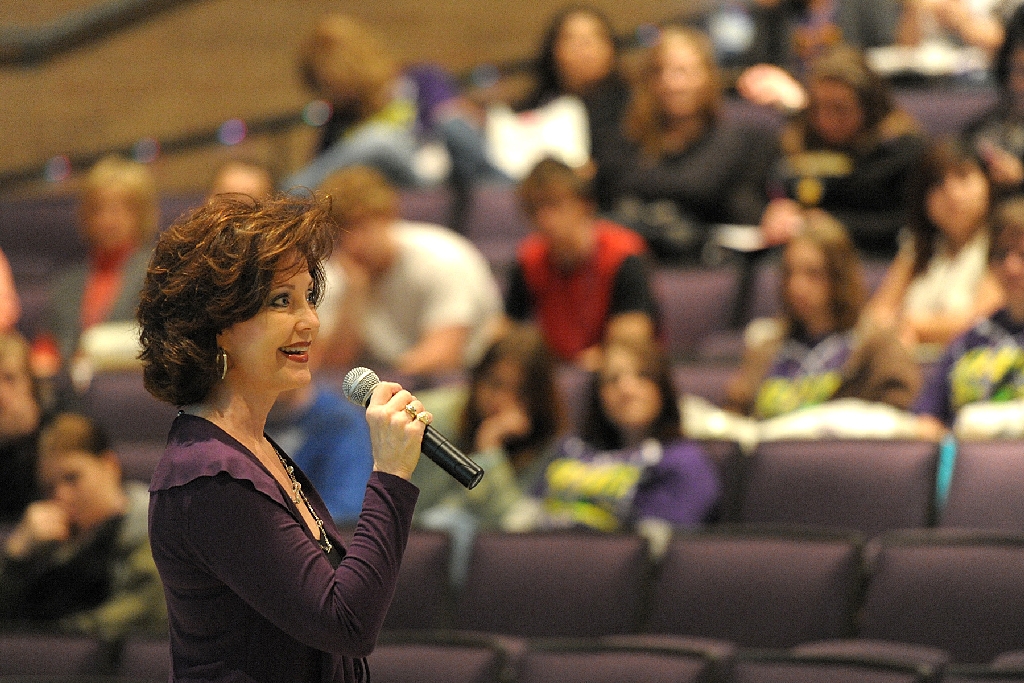 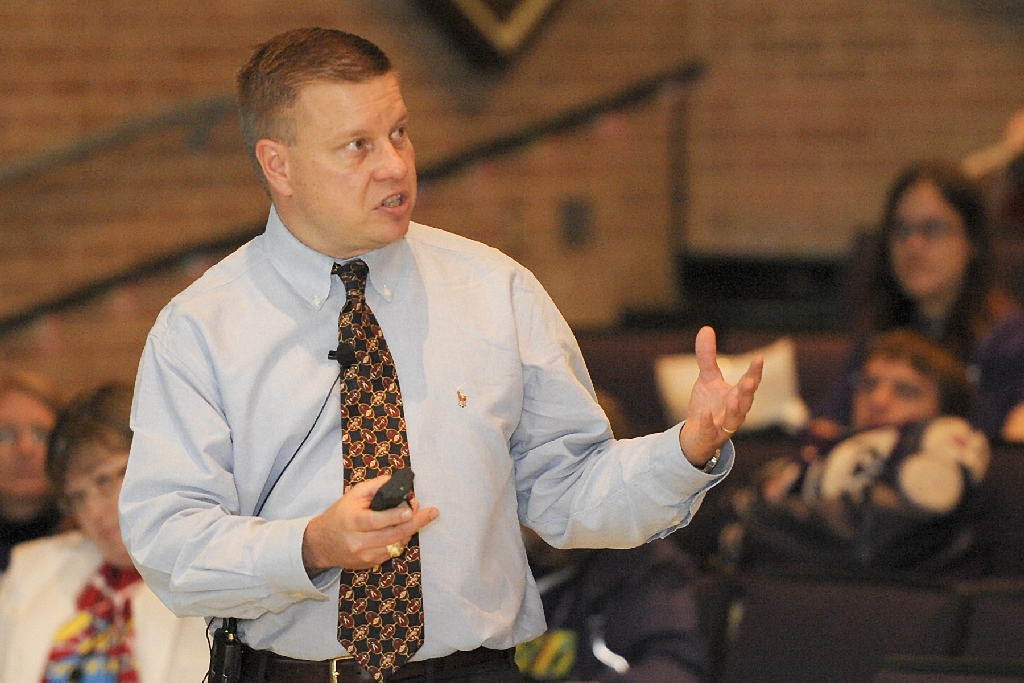 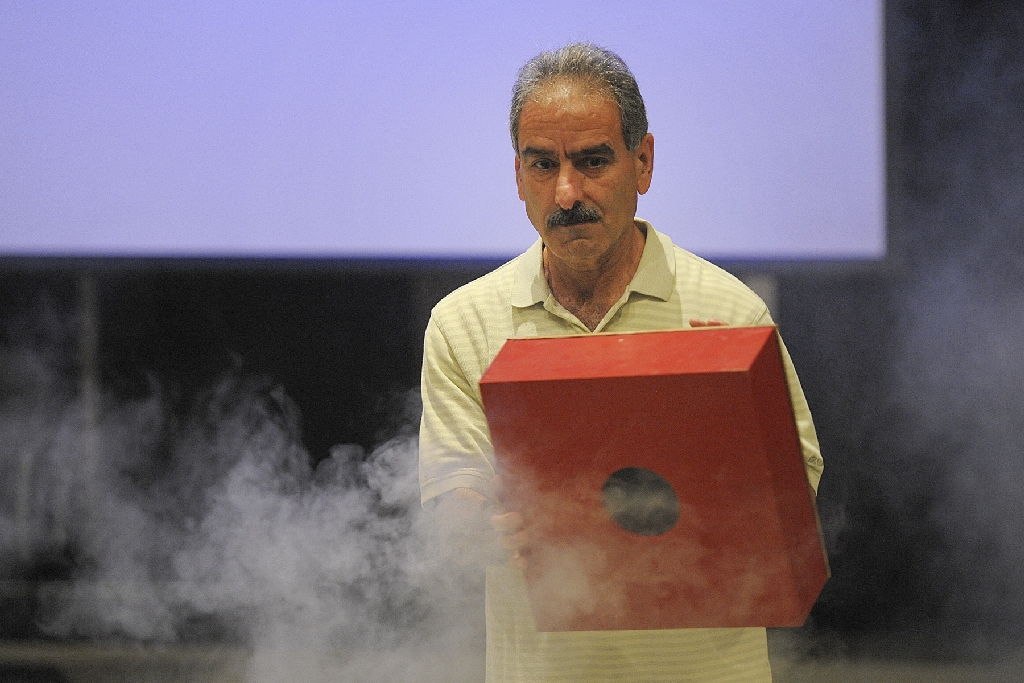 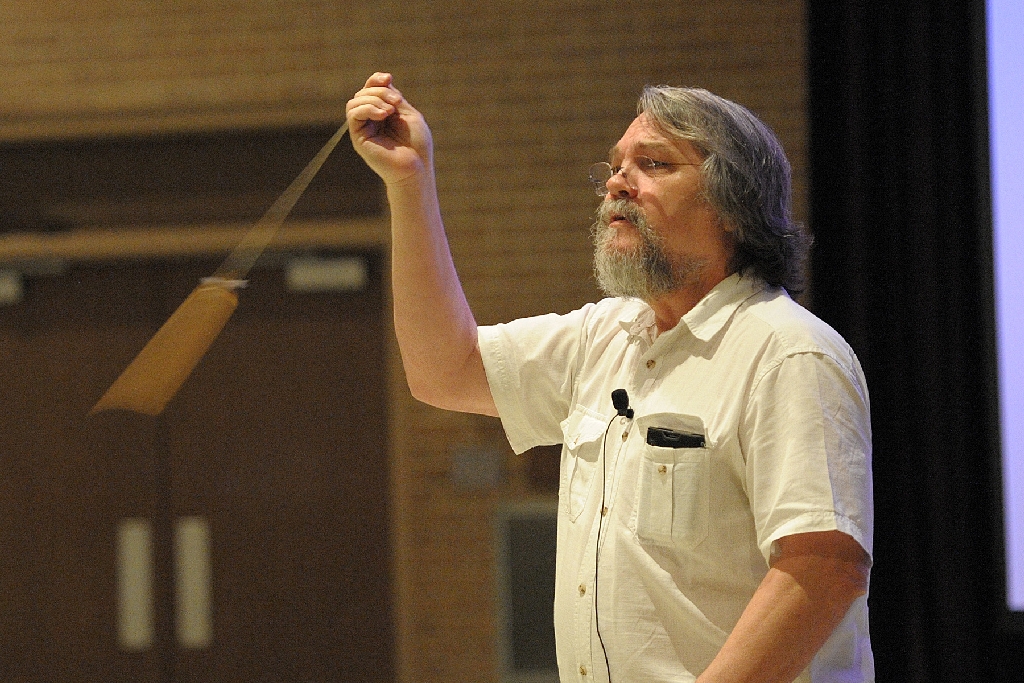 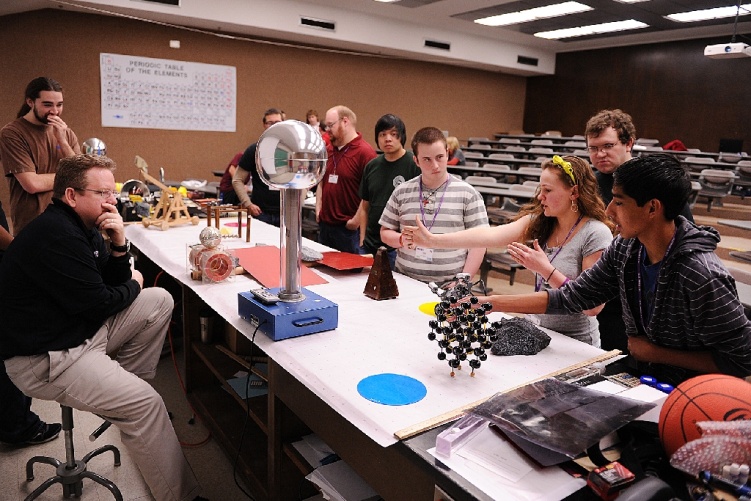 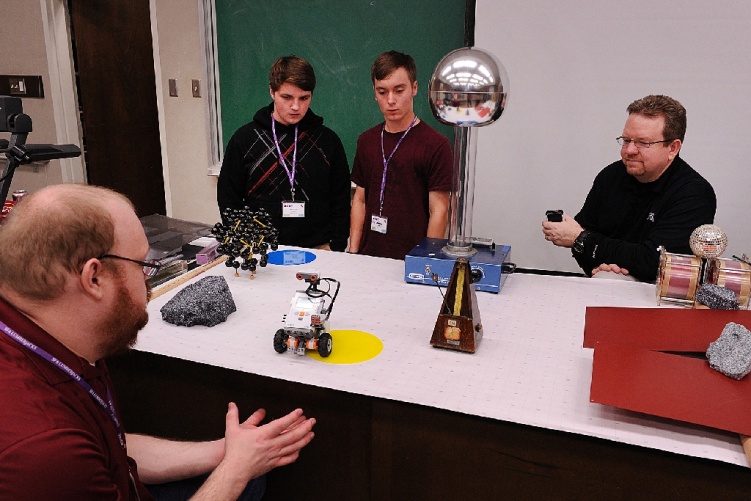 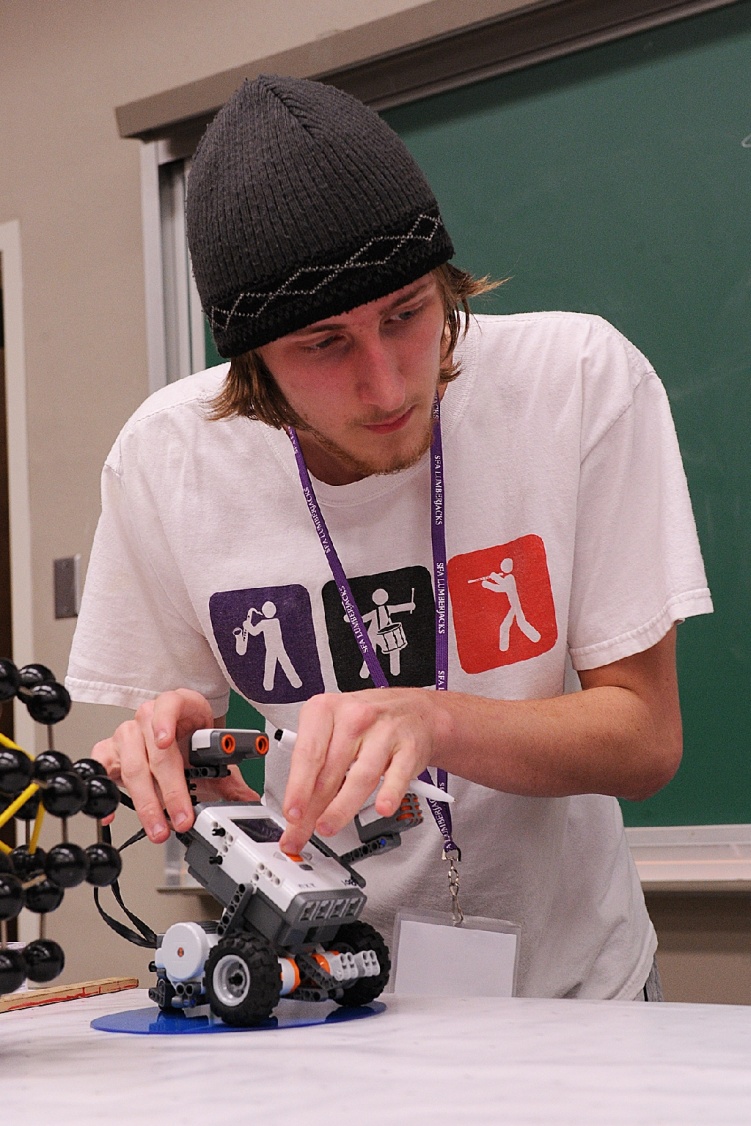 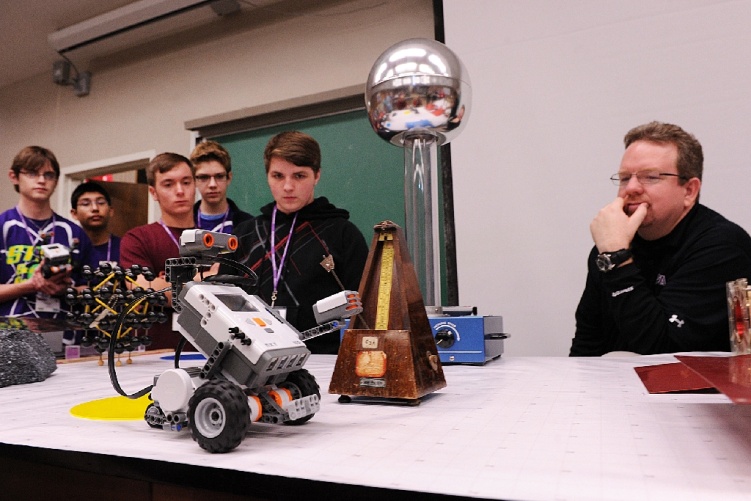 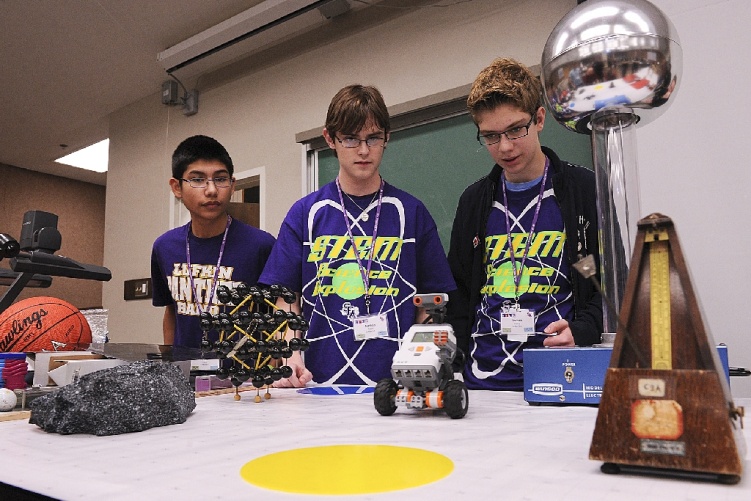 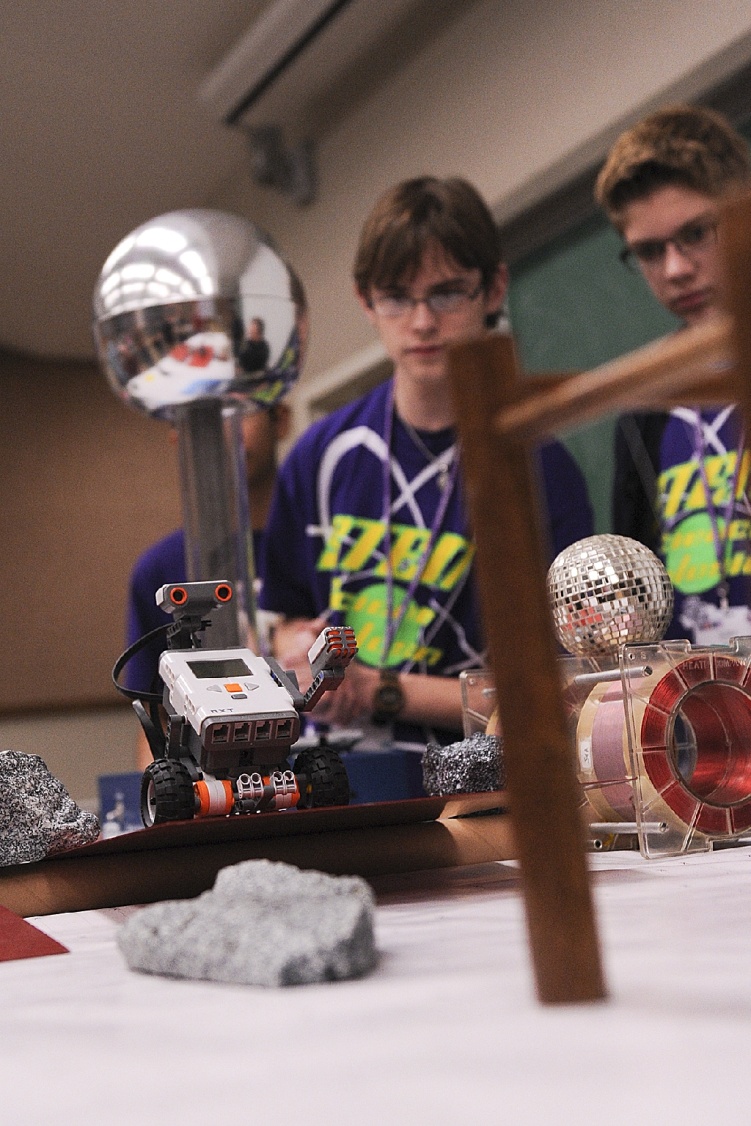 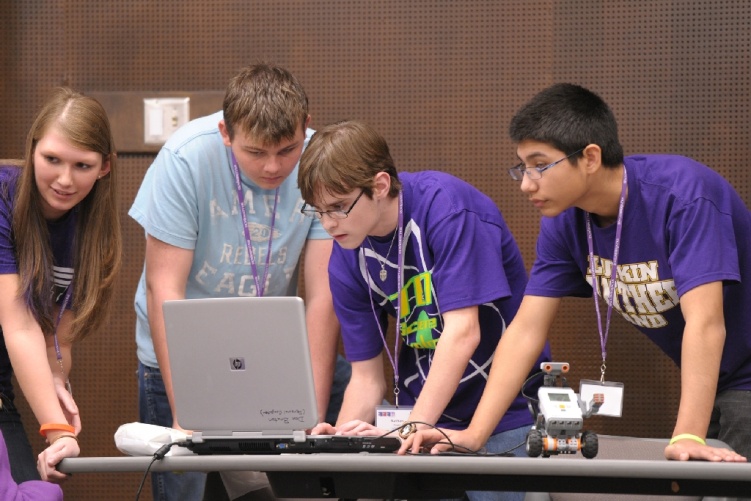 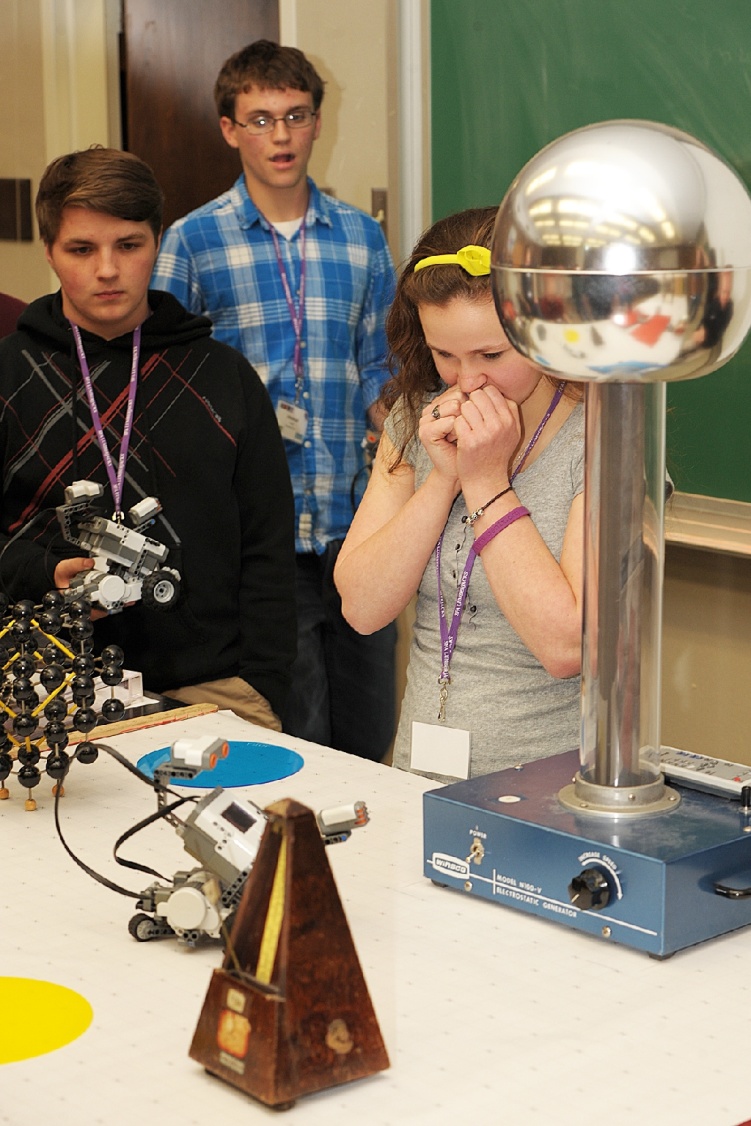 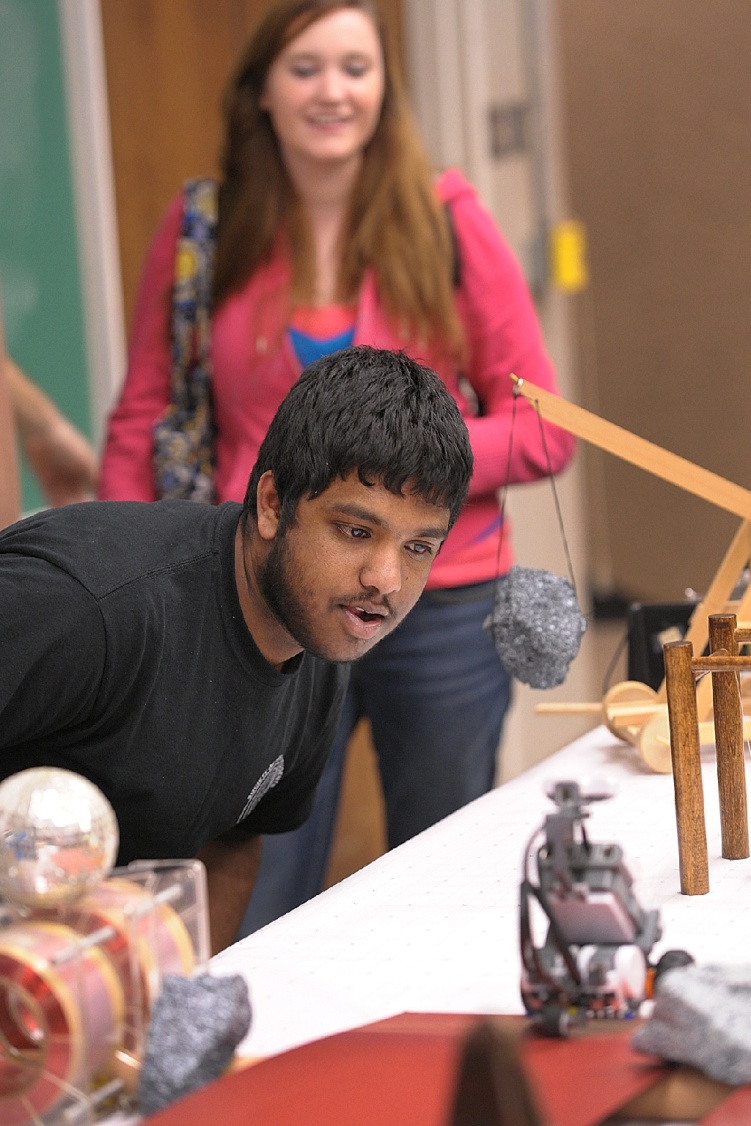 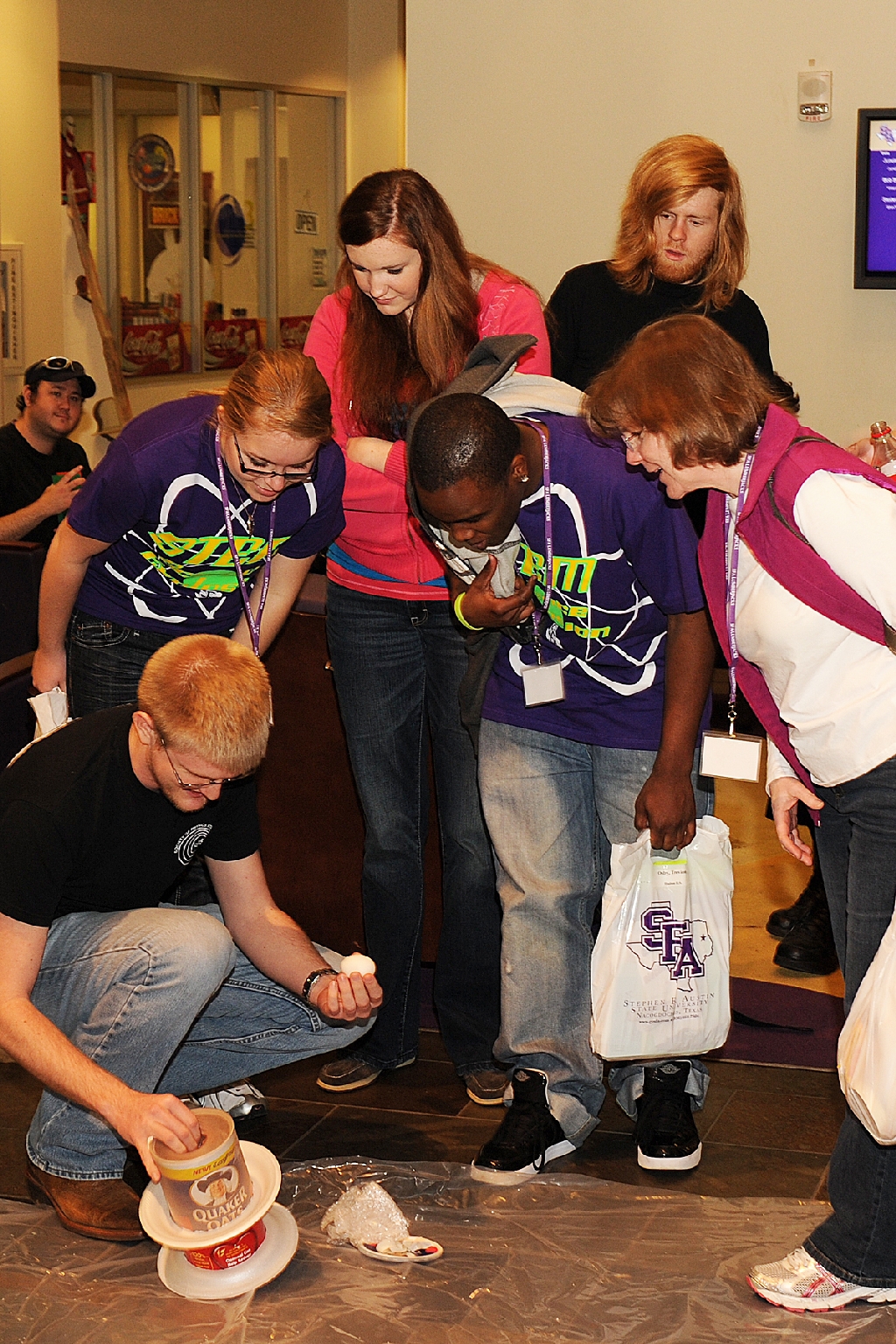 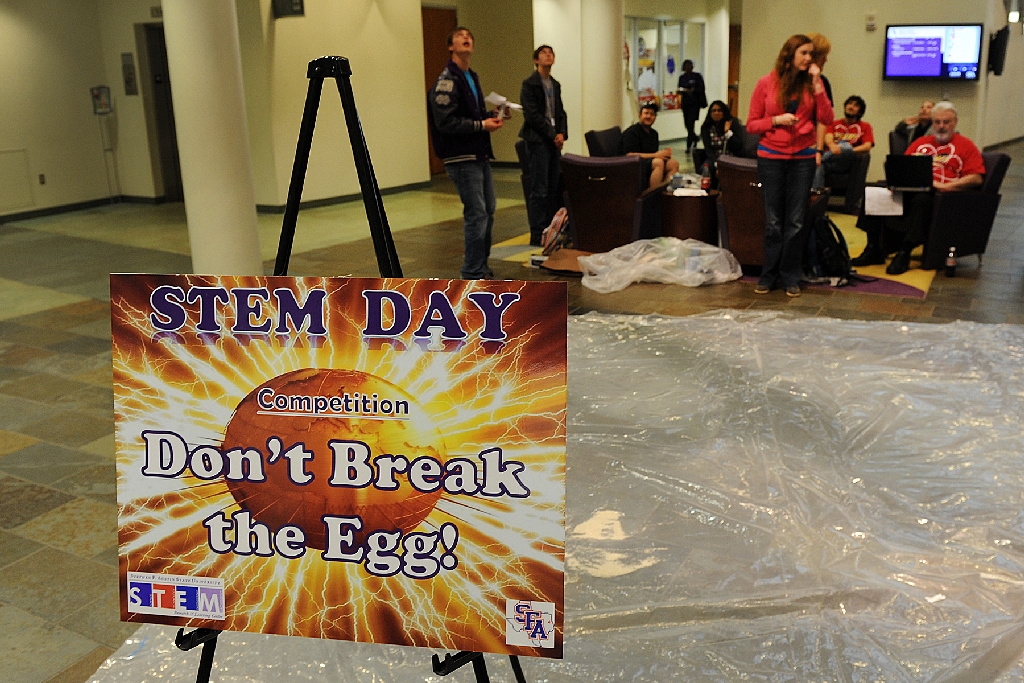 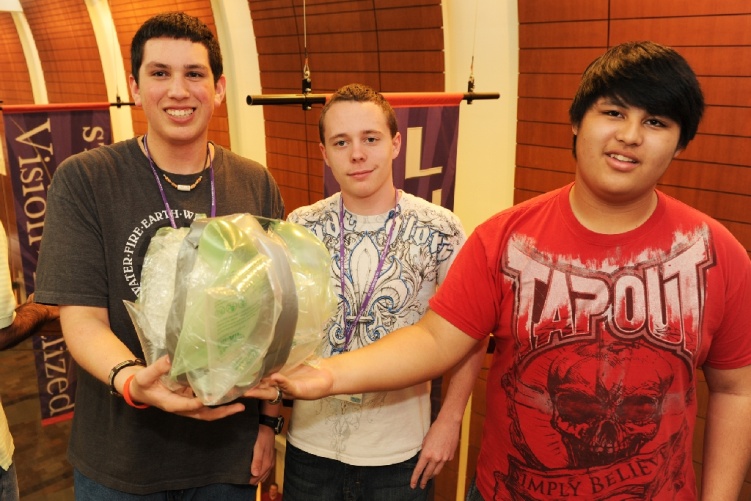 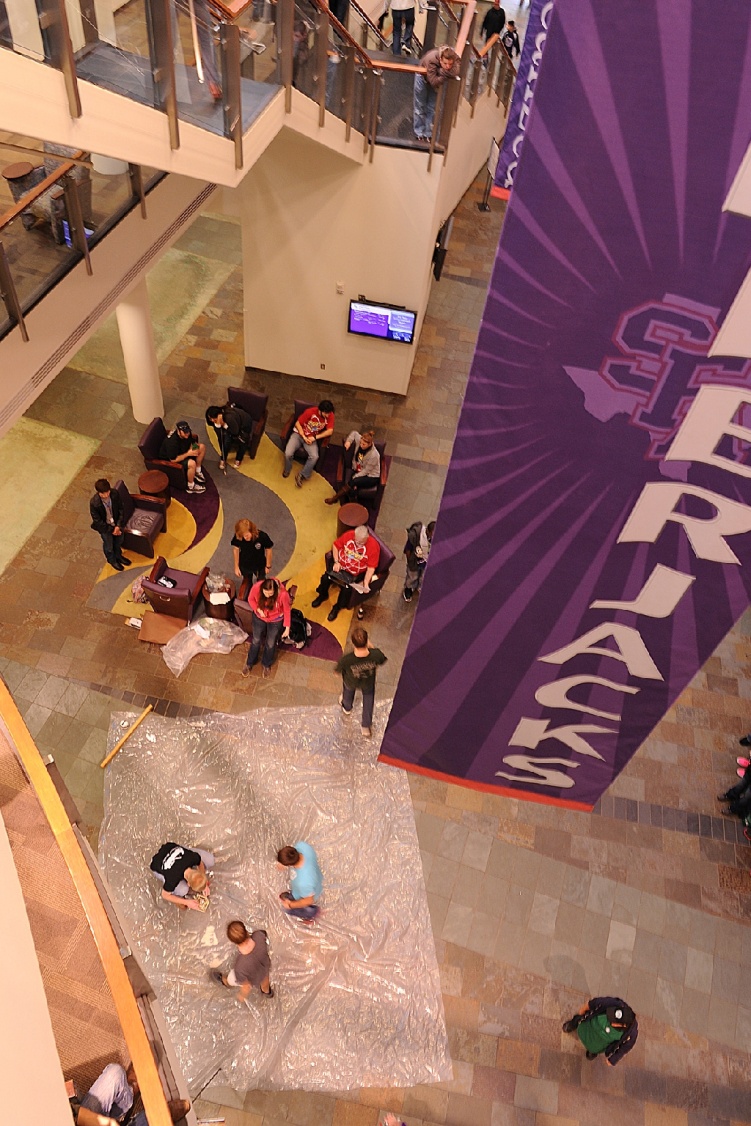 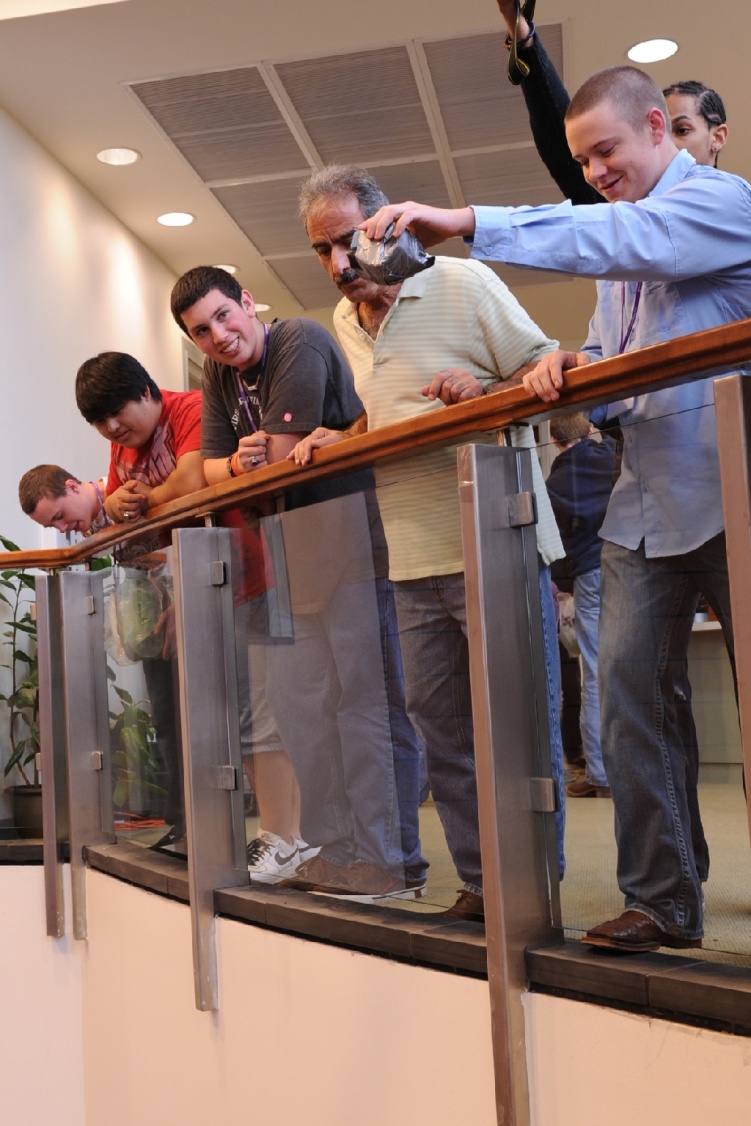 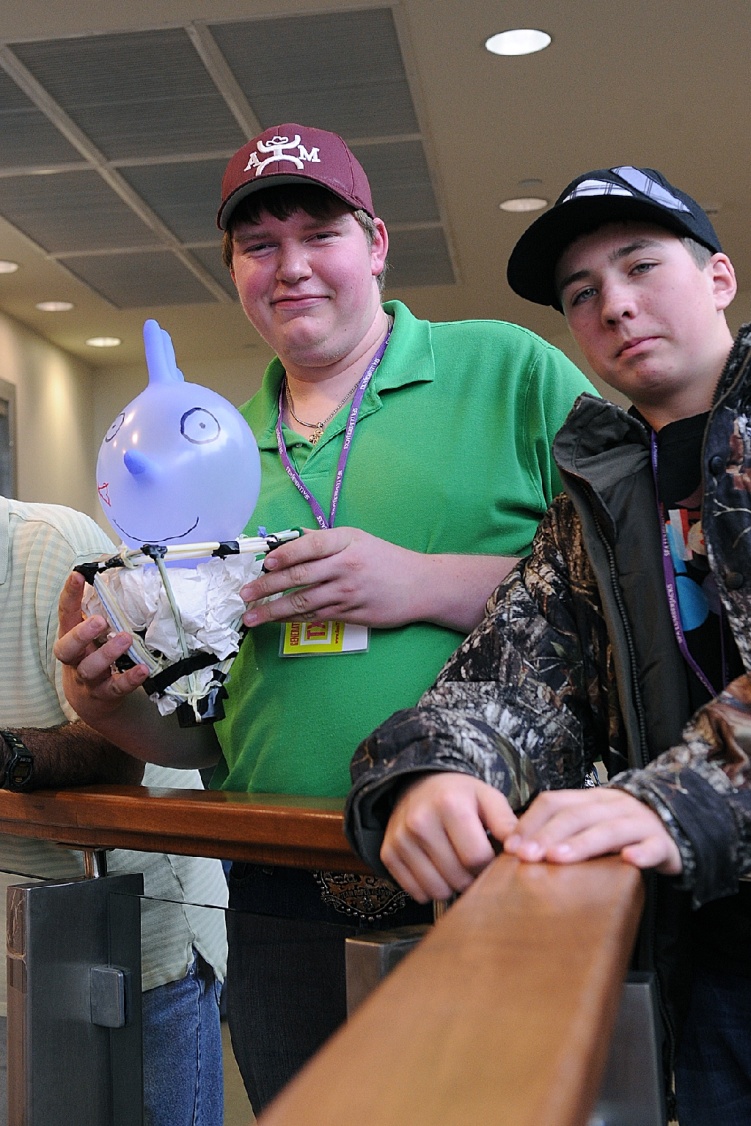 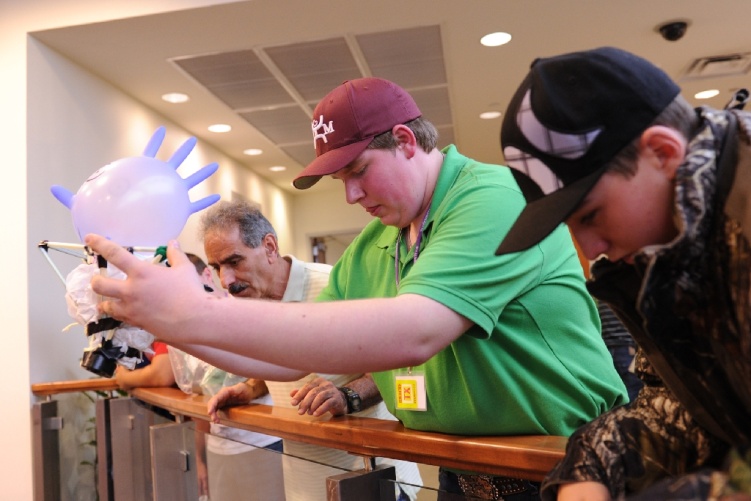 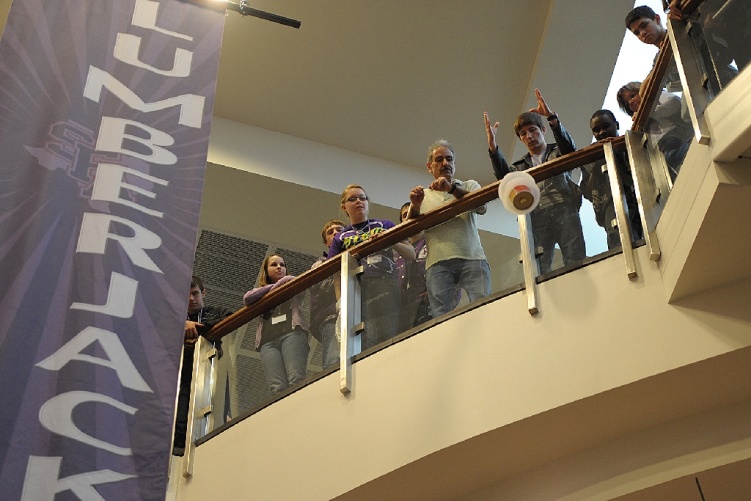 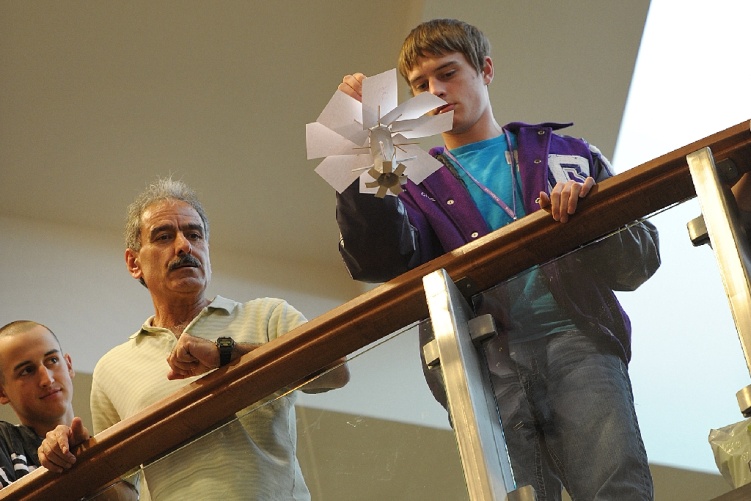 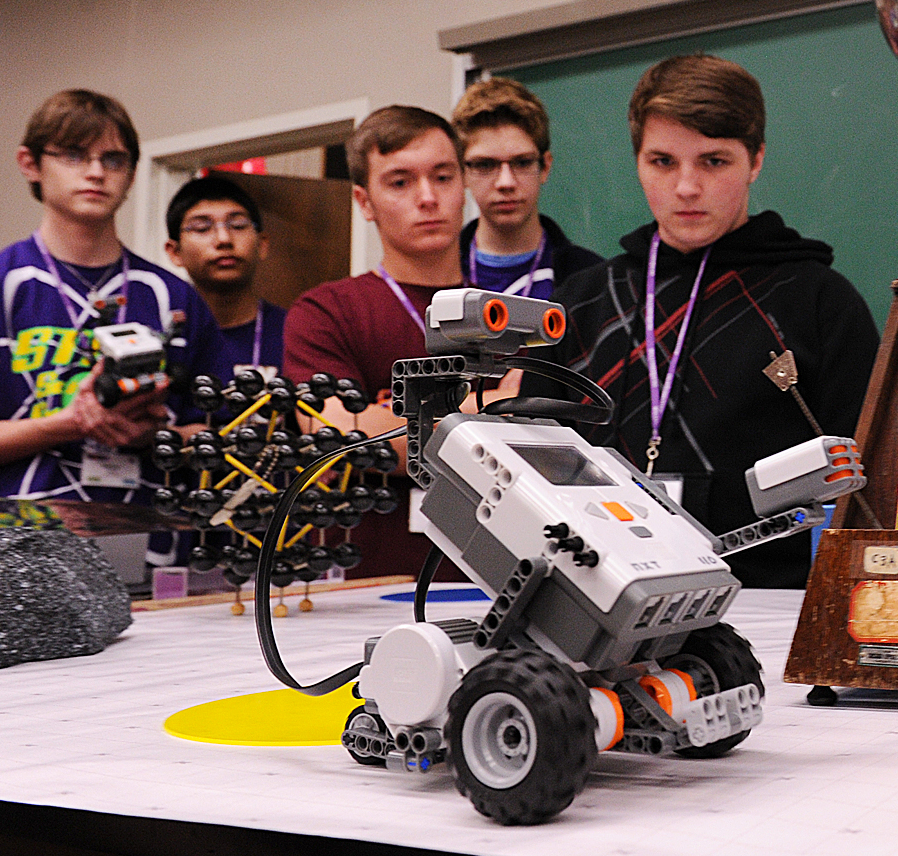